Basic Probability
Probability
Probability is simply how likely something is to happen. 
Whenever we're unsure about the outcome of an event, we can talk about the probabilities of certain outcomes—how likely they are.
The probability of an event is a number between 0 and 1, where, roughly speaking, 0 indicates impossibility of the event and 1 indicates certainty. They can also be expressed as percentages ranging from 0% to 100%
For Example:
When a coin is tossed, there are two possible outcomes:
heads (H) or
tails (T)
We say that the probability of the coin landing H is 50%
And the probability of the coin landing T is 50%
Example: there are 5 marbles in a bag: 4 are blue, and 1 is red. What is the probability that a blue marble gets picked?

Number of ways it can happen: 4 (there are 4 blues)
Total number of outcomes: 5 (there are 5 marbles in total)
So the probability = 4/5 = 0.8
1. Basic Probability Concepts
The concept of probability can be illustrated in the context of a study of obesity in children 5-10 years of age who are seeking medical care at a particular pediatric practice. The population (sampling frame) includes all children who were seen in the practice in the past 12 months and is summarized below.
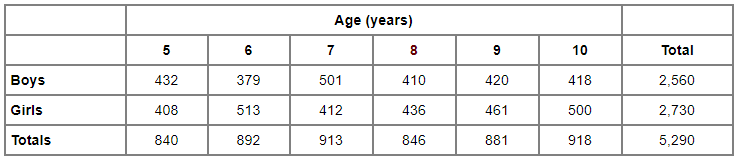 2. Conditional Probability
Conditional probability is the probability of one event occurring with some relationship to one or more other events. For example:
Event A is that it is raining outside, and it has a 0.3 (30%) chance of raining today.
Event B is that you will need to go outside, and that has a probability of 0.5 (50%).
A conditional probability would look at these two events in relationship with one another, such as the probability that it is both raining and you will need to go outside
Probability Distributions
A probability distribution is a function that describes the likelihood of obtaining the possible values that a random variable can assume. In other words, the values of the variable vary based on the underlying probability distribution.
The Probability Distributions for a Discrete Random Variable
A random variable is a variable taking on numerical values determined by the outcome of a random phenomenon. ...
A discrete random variable has a countable number of possible values. The probability of each value of a discrete random variable is between 0 and 1, and the sum of all the probabilities is equal to 1.
1-Binomial Distribution
A binomial distribution can be thought of as simply the probability of a SUCCESS or FAILURE outcome in an experiment or survey that is repeated multiple times. The binomial is a type of distribution that has two possible outcomes (the prefix “bi” means two, or twice).
For example, a coin toss has only two possible outcomes: heads or tails and taking a test could have two possible outcomes: pass or fail.
2-Poisson distribution
The Poisson distribution is the discrete probability distribution of the number of events occurring in a given time period, given the average number of times the event occurs over that time period. A certain fast-food restaurant gets an average of 3 visitors to the drive-through per minute.
The Probability Distributions for a Continuous Random Variable
A continuous random variable is a random variable where the data can take infinitely many values. For example, a random variable measuring the time taken for something to be done is continuous since there are an infinite number of possible times that can be taken.
1-Normal distribution
The normal distribution is a probability function that describes how the values of a variable are distributed. It is a symmetric distribution where most of the observations cluster around the central peak and the probabilities for values further away from the mean taper off equally in both directions.